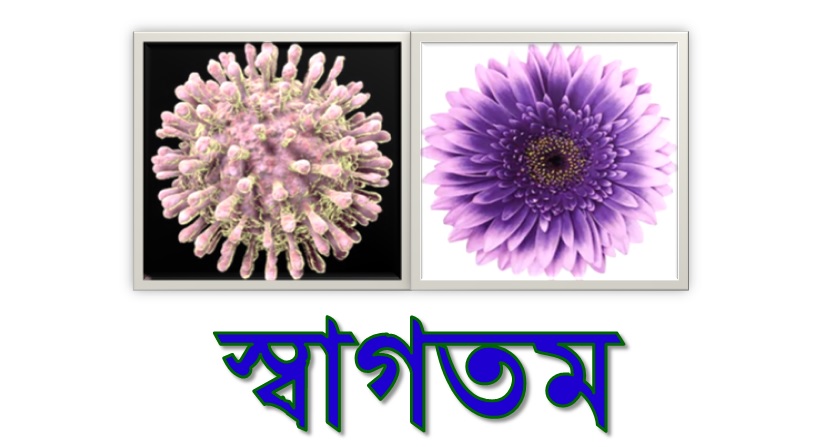 শিক্ষক পরিচিতি
ড. মোঃ আকতারুল ইসলাম
প্রভাষক (জীববিজ্ঞান)
চৌরাপাড়া ফাযিল মাদ্রাসা
নিয়ামতপুর, নওগাঁ।
aktarul944@gmail.com
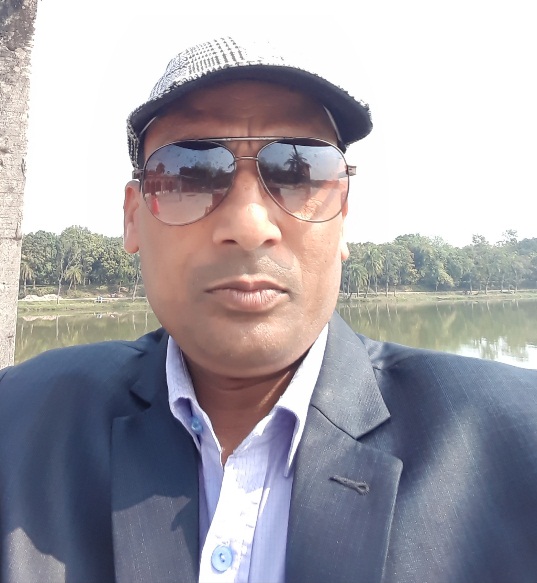 পাঠ পরিচিতি
জীববিজ্ঞান 1ম পত্র
শ্রেণিঃ একাদশ –দ্বাদশ
 অধ্যায়ঃ চতুর্থ
সময়ঃ৫০ মিনিট
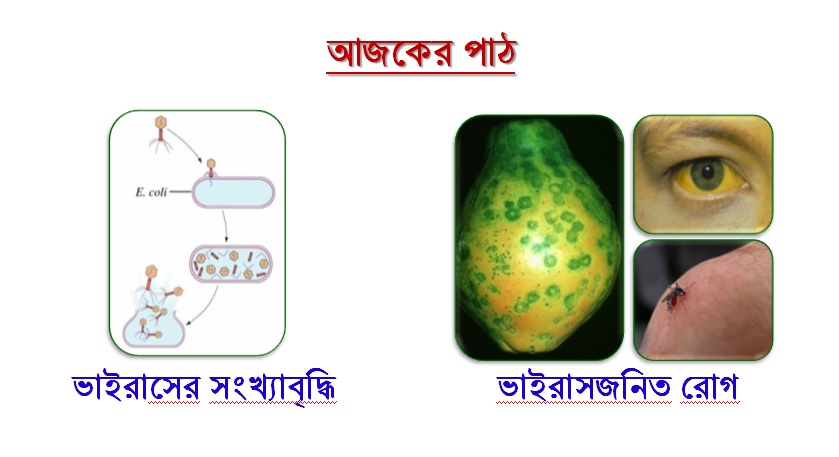 এই পাঠ শেষে শিক্ষার্থীরা ---১।ভাইরাসের সংখ্যাবৃদ্ধি বর্ণনা করতে পারবে।২। ভাইরাসের গুরুত্ত্ব বর্ণনা করতে পারবে।৩। ভাইরাস জনিত বিভিন্ন রোগ সম্পর্কে বর্ণনা করতে পারবে।
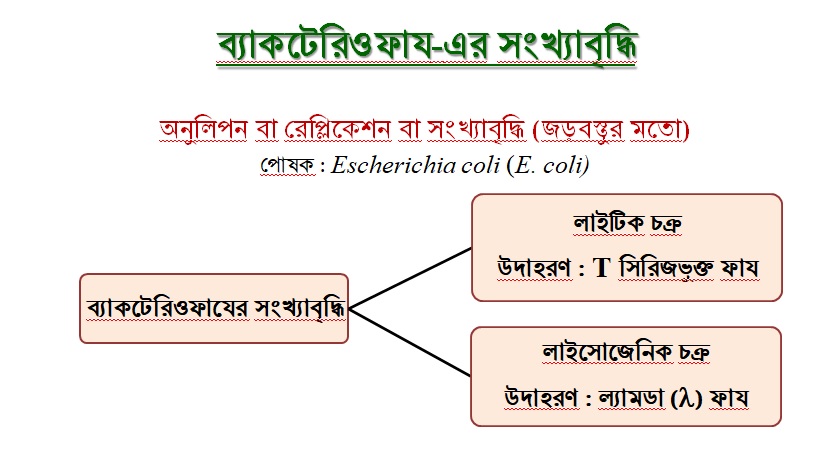 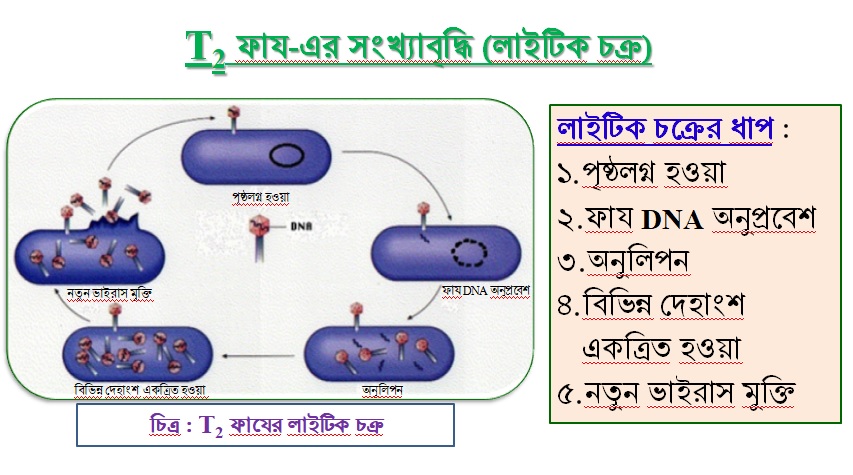 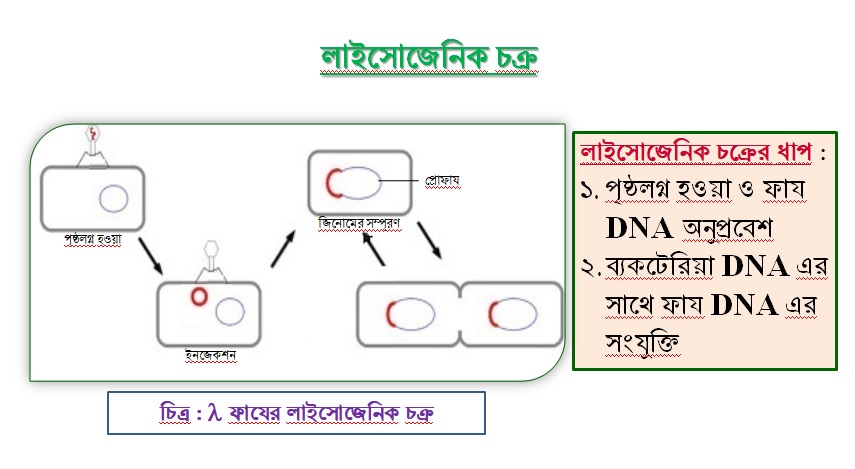 দুই চক্রের তুলনামূলক চিত্র
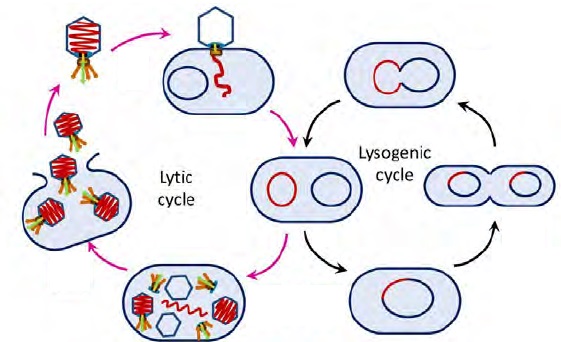 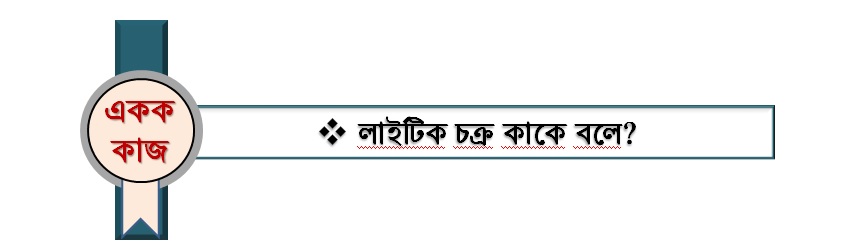 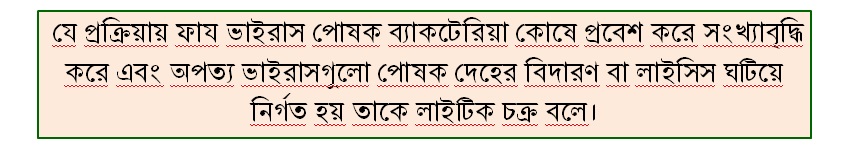 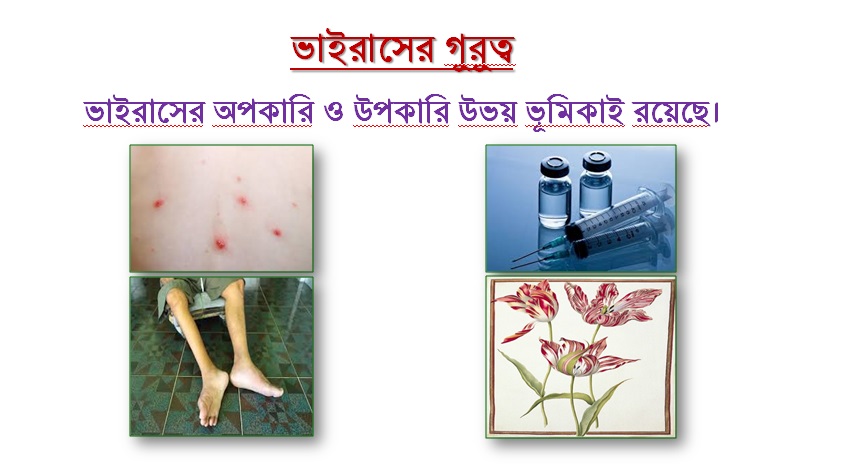 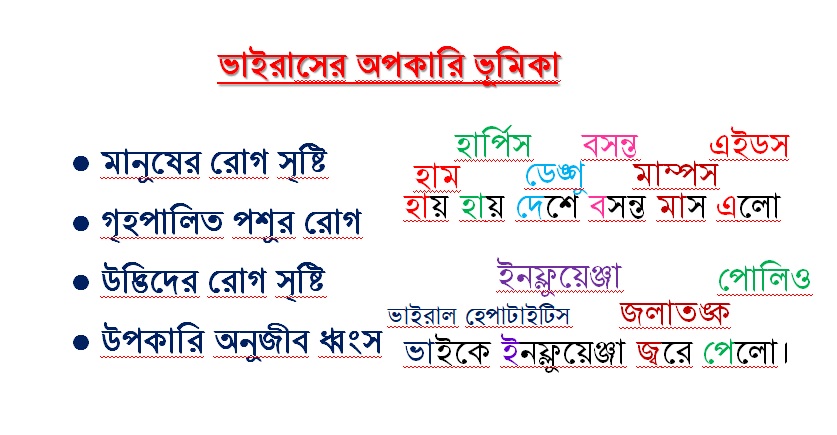 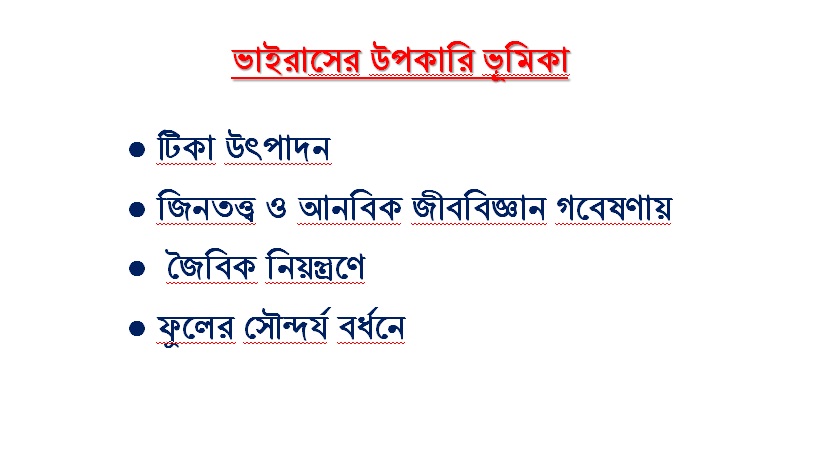 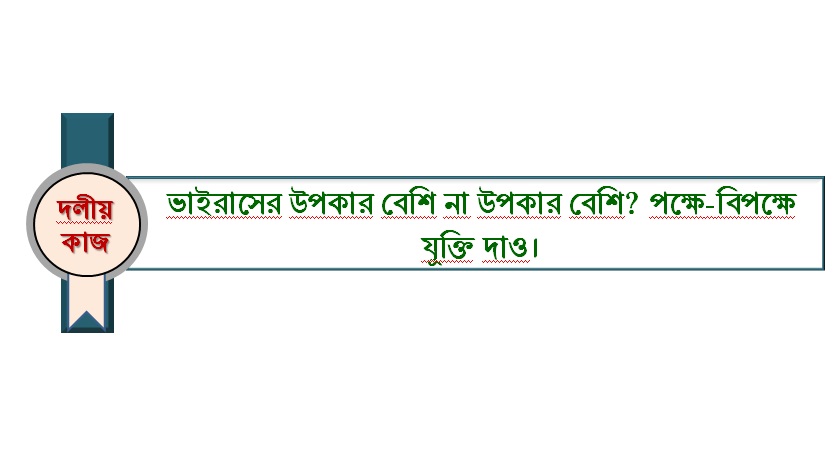 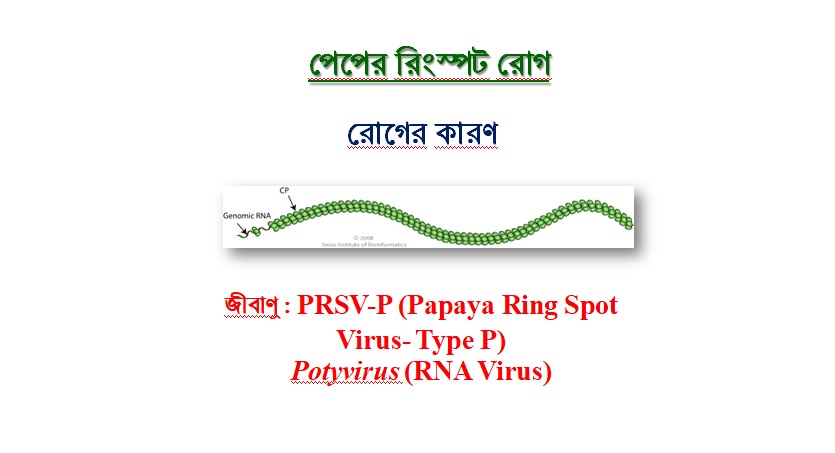 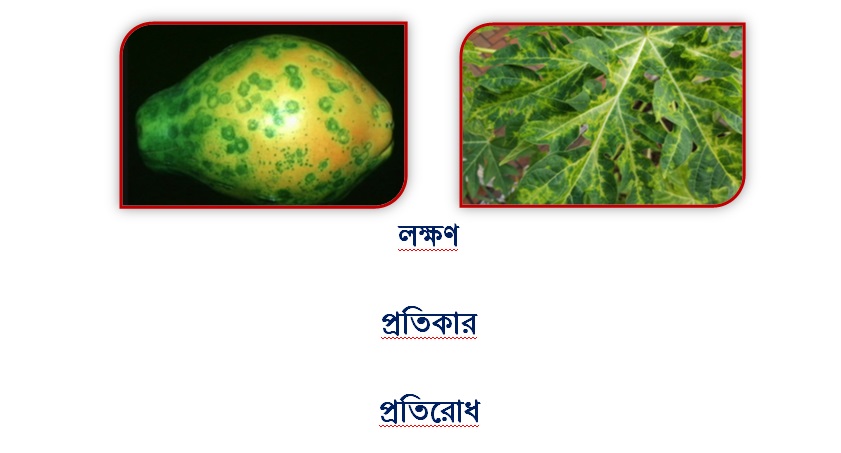 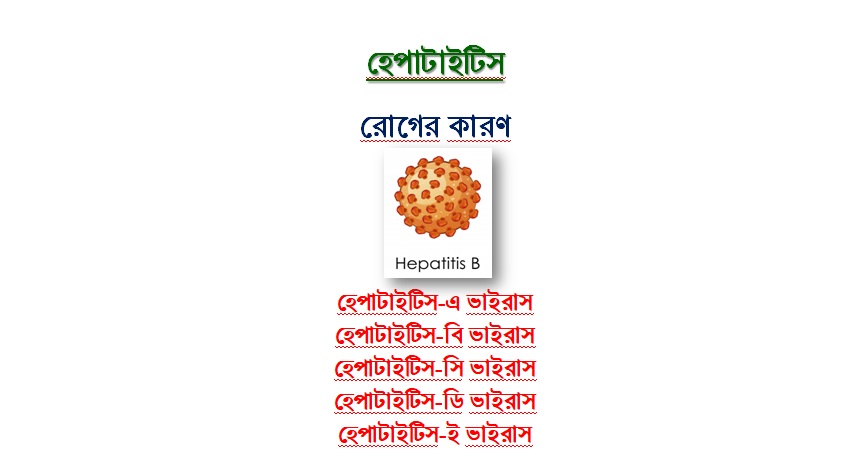 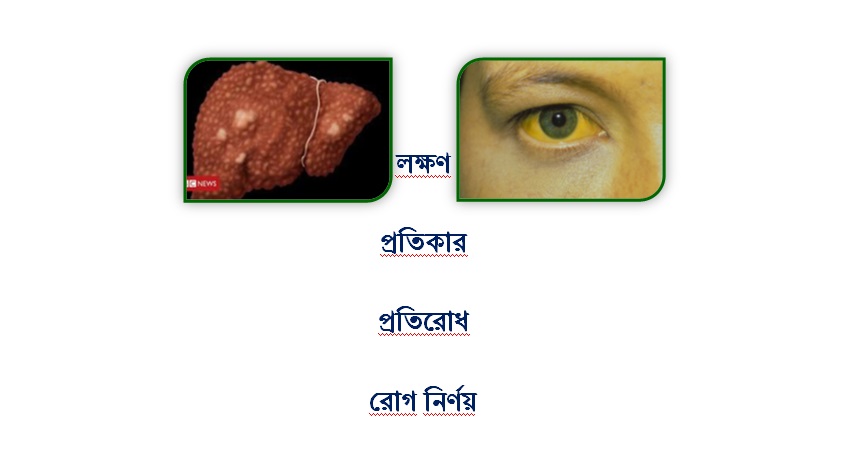 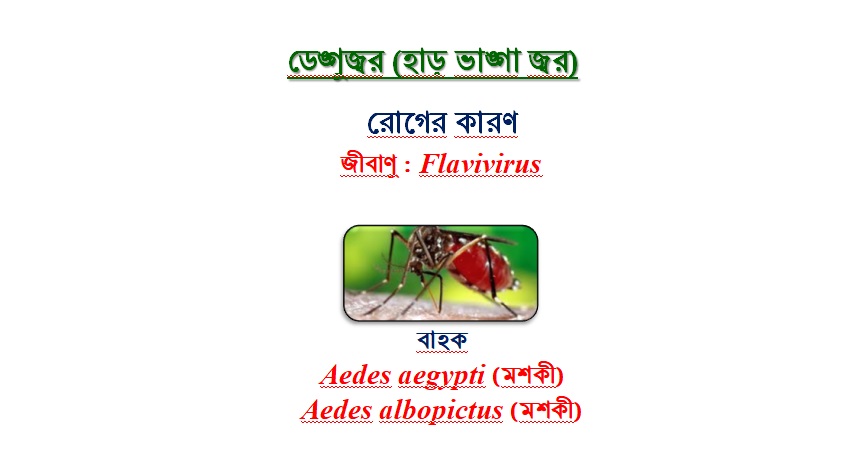 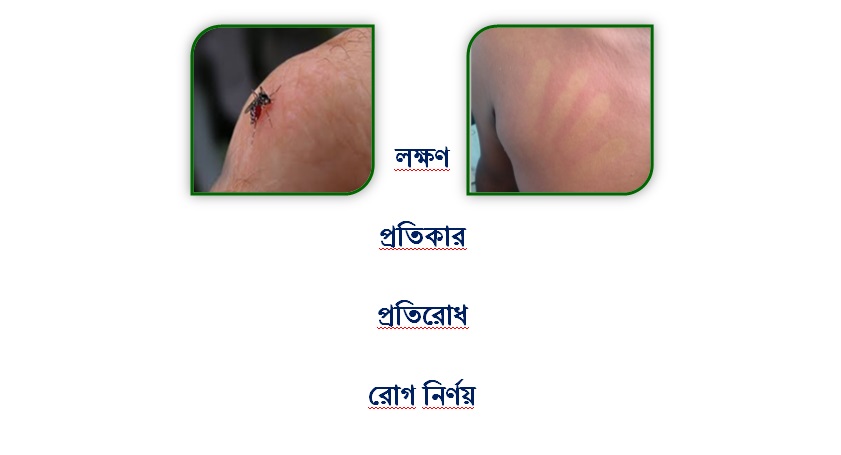 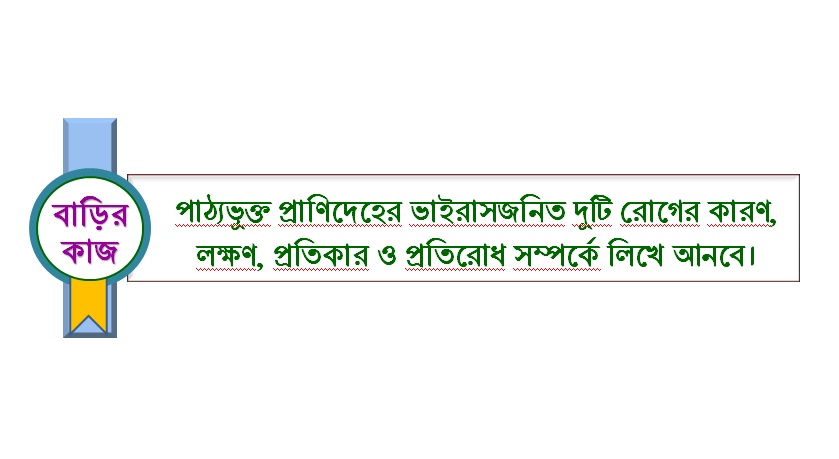 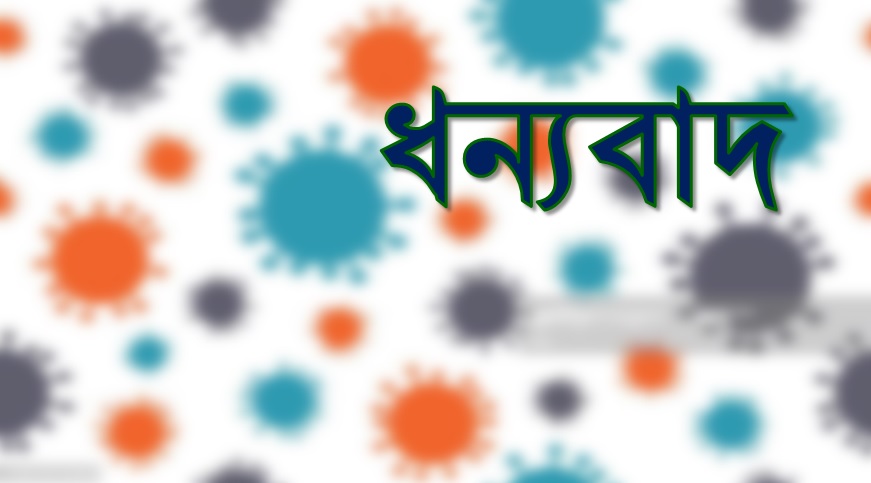